Kutovi u svakodnevnom životu
Kutovi u svakodnevnom životu mogu biti na:

-zidovima                  -stolcu
-televizoru                -stolu
-vratima                    -računalu…
-ormaru                    
-krevetu
-krovu
-kućama
Zapamtite!
Kut je dio ravnine omeđen dvama krakovima koji imaju isti vrh(početnu točku).                 

Njegovi krakovi su ujedno i polupravci.

Krakovi mu se pružaju u beskonačnost.
Vrste Kutova
Kut od 0° se naziva “nul-kut”
Kut od 0°-90° se naziva “šiljasti kut”
Kut od 90° se naziva “pravi kut”
Kut od 90°-180° se naziva “tupi kut”
Kut od 180° se naziva “ispruženi kut”
Kut od 180°-360° se naziva “izbočeni kut”
Kut od 360° se naziva “puni kut”
Nul-kut:   0°             Pravi kut: 90° 


Šiljasti kut: od 0° do 90°      Tupi kut:  od 90°
                                                  do  180°
Ispruženi kut: 180°             Puni kut: 360°


Izbočeni kut: od 180°do 360°
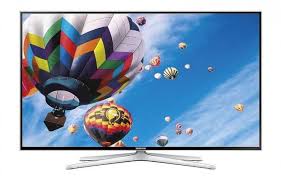 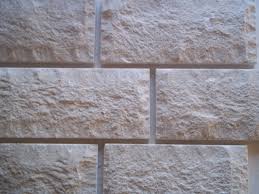 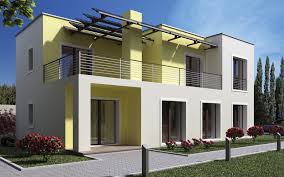 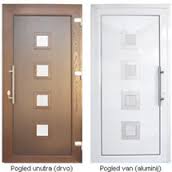 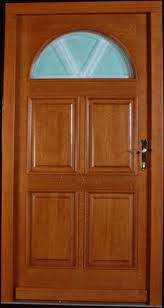 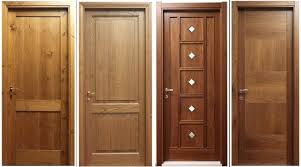 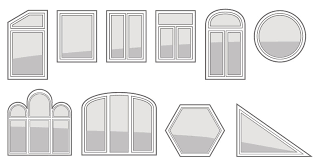 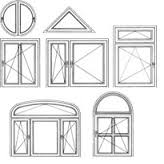 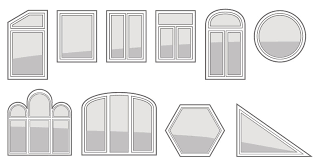 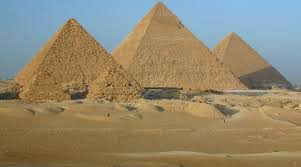 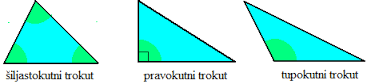 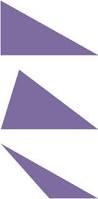 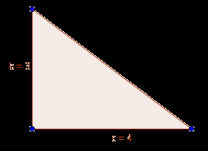 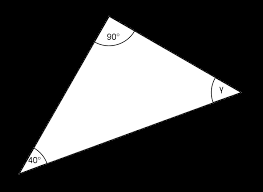 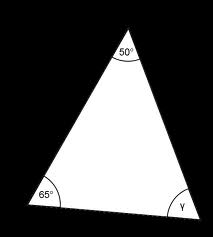 Hvala na pažnji!
Im´ potato!
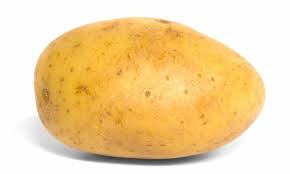